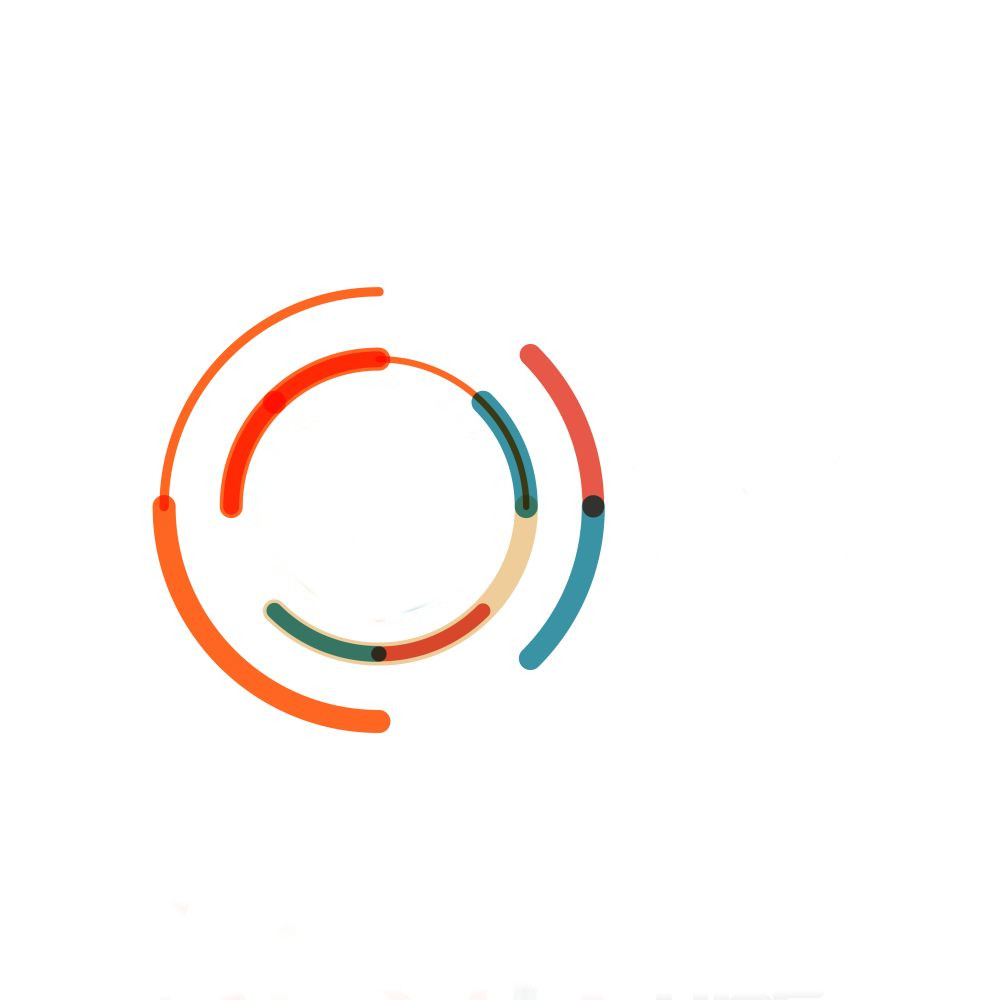 Online communities - what activities are there

Presented by Phil Hearn & Nikki Sunga

Wednesday 15th April 2020
KwikLearn 
Series
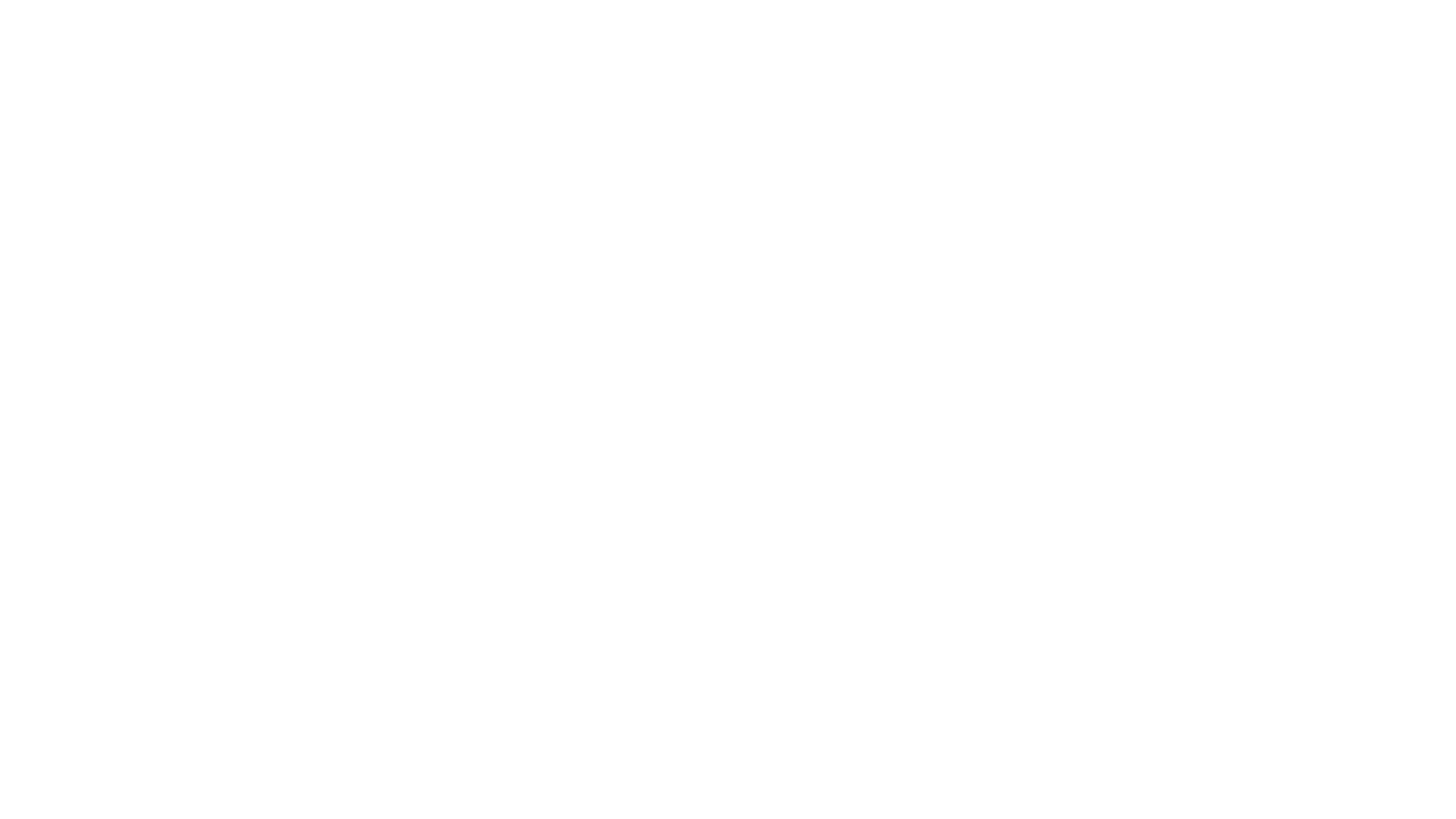 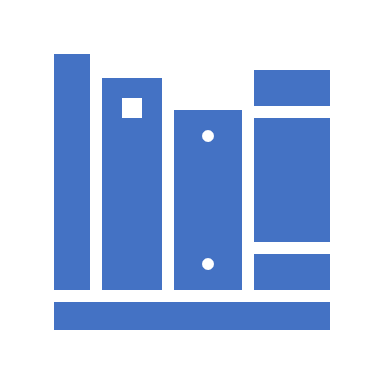 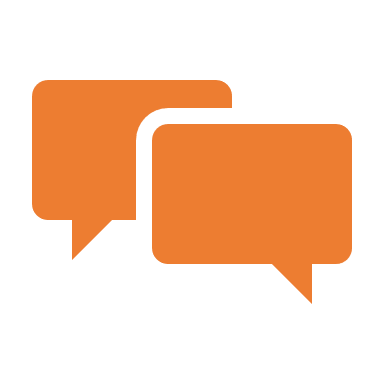 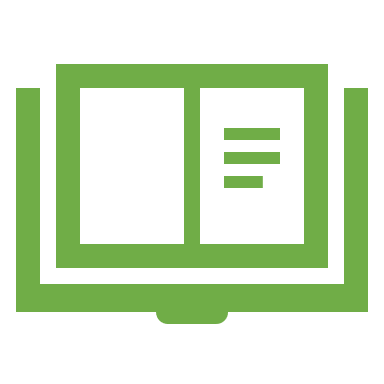 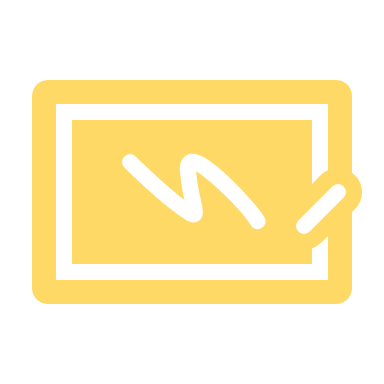 WHAT ACTIVITIES ARE THERE?
ONLINE COMMUNITIES
15th APRIL 2020 BY NIKKI SUNGA
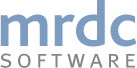 CO- CREATE
ENGAGE WITH CUSTOMERS
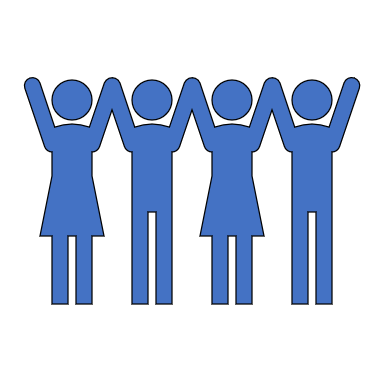 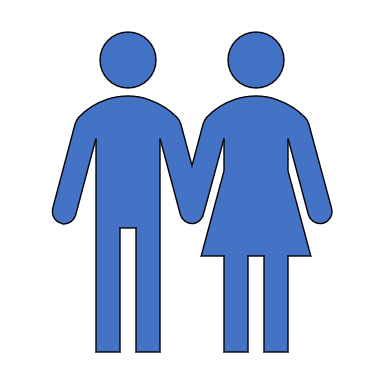 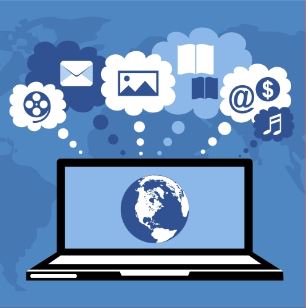 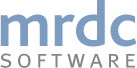 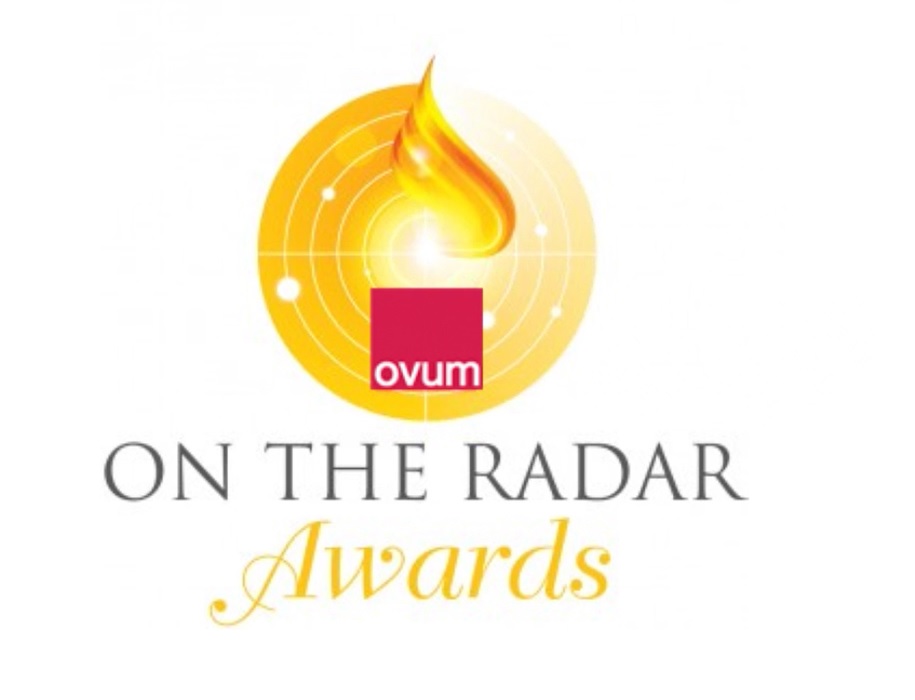 AWARD WINNING DIY ONLINE COMMUNITIES PLATFORM
ANY COUNTRY
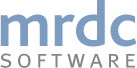 AND ON ANY DEVICE
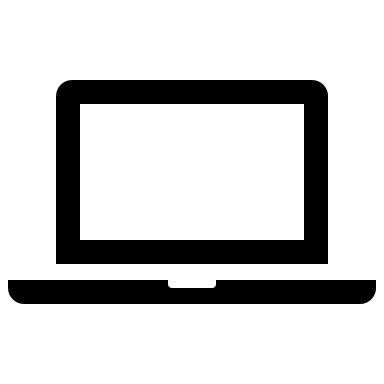 J’ame I’emballage
I like the packaging
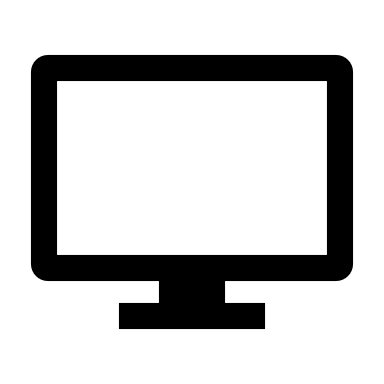 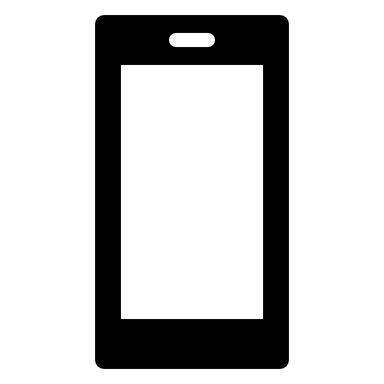 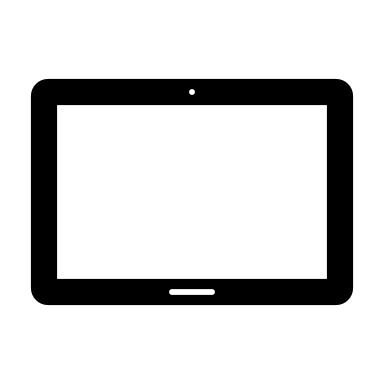 Ich mag die Verpackung
ผมชอบบรรจุภัณฑ์
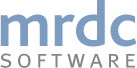 CUSTOMISE YOUR COMMUNITY TO MATCH YOUR
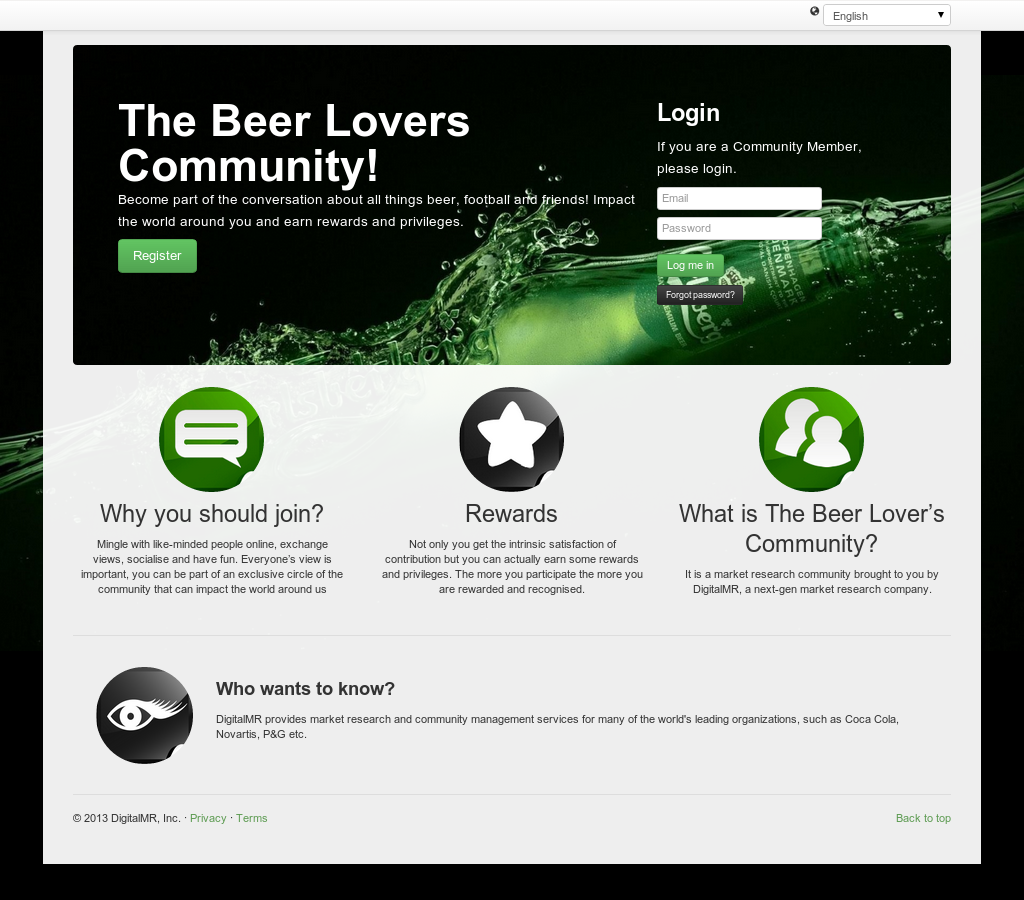 BRANDING
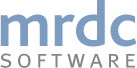 LONG TERM COMMUNITY – ESTABLISHMENT PROCESS
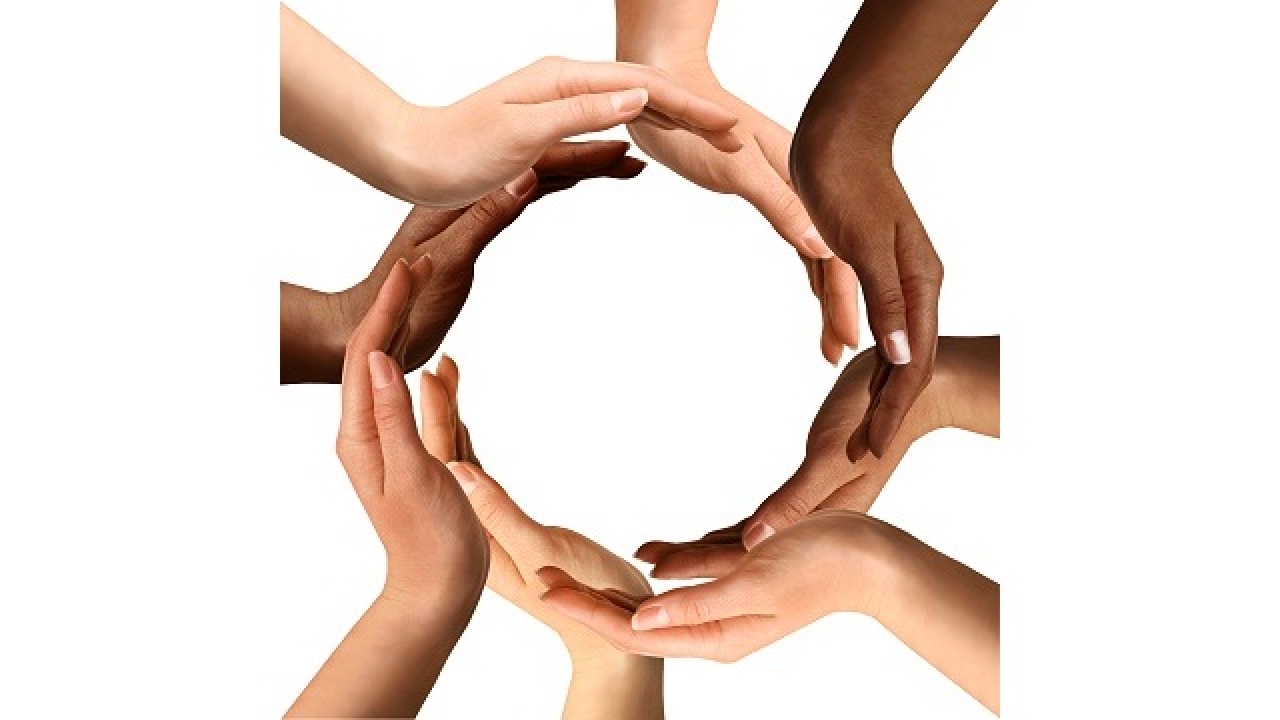 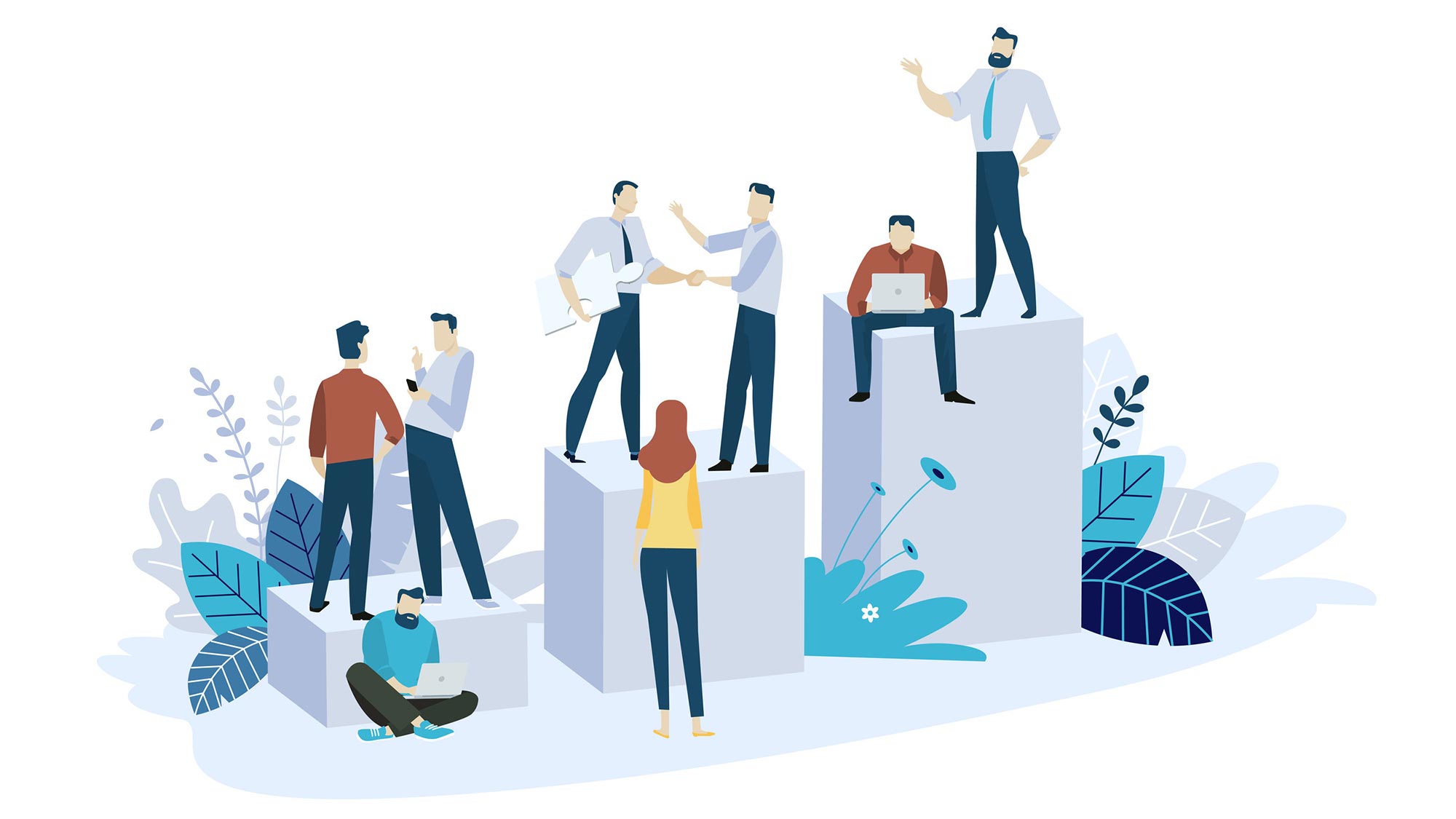 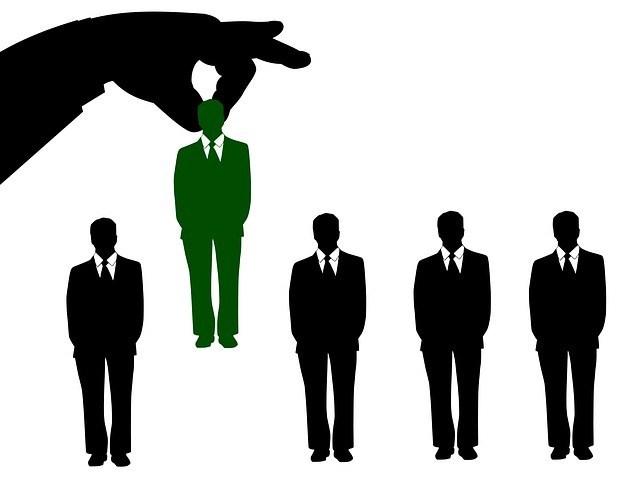 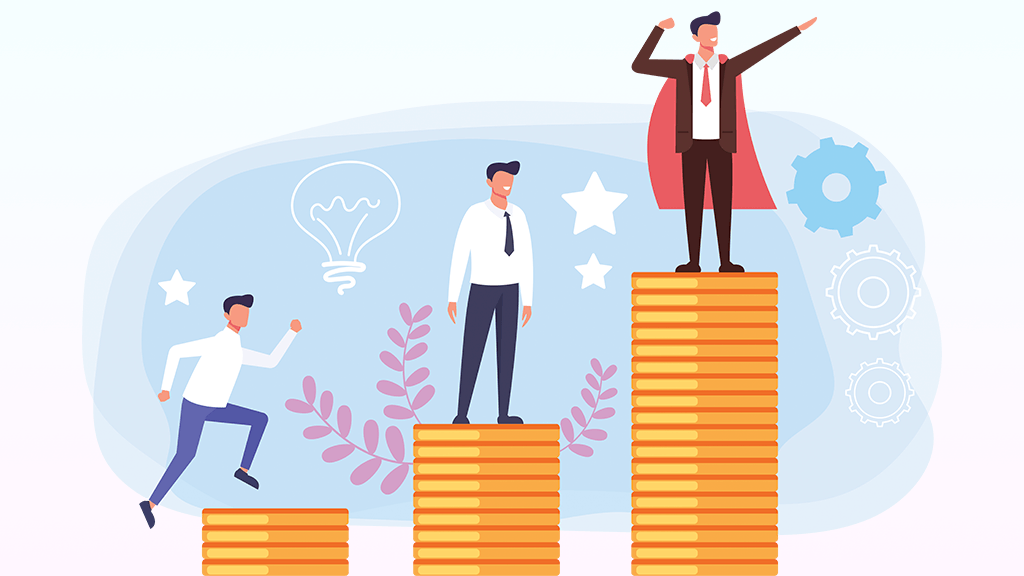 DEFINE SCOPE
RECRUIT
ENGAGE
RUN ACTIVITIES
REPLENISH & GROW
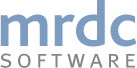 COMMUNITY ROLES
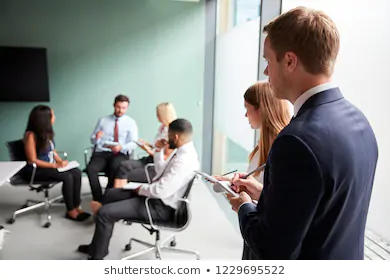 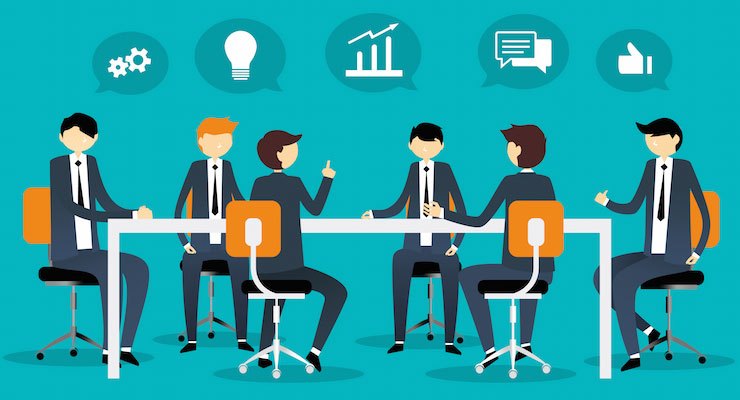 ADMIN
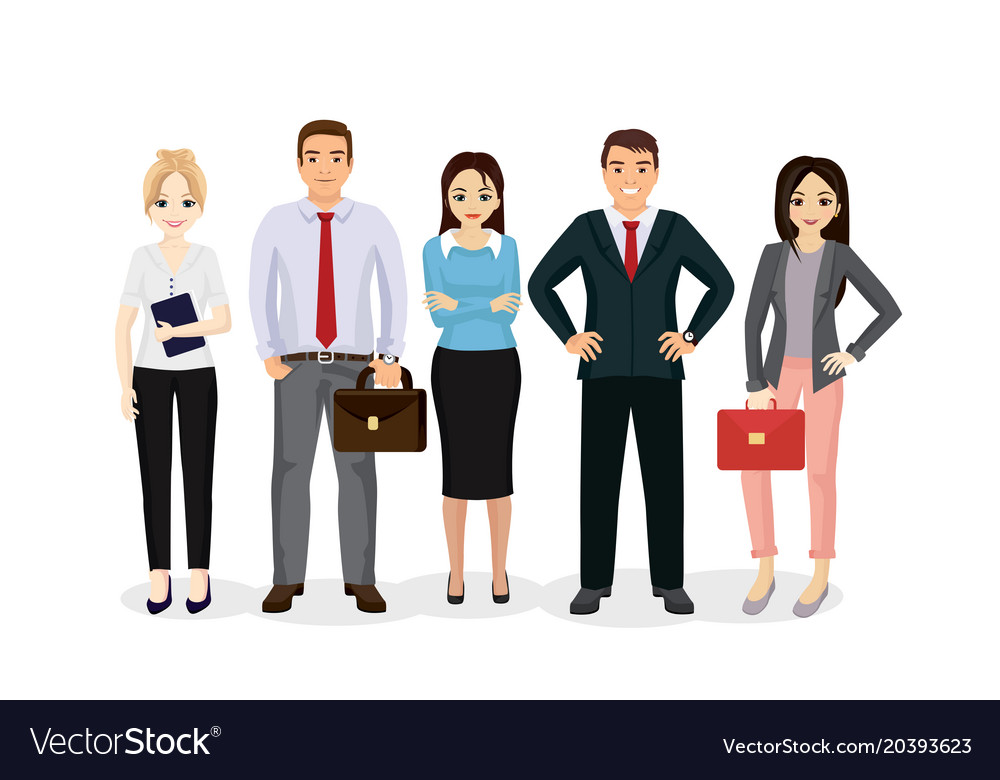 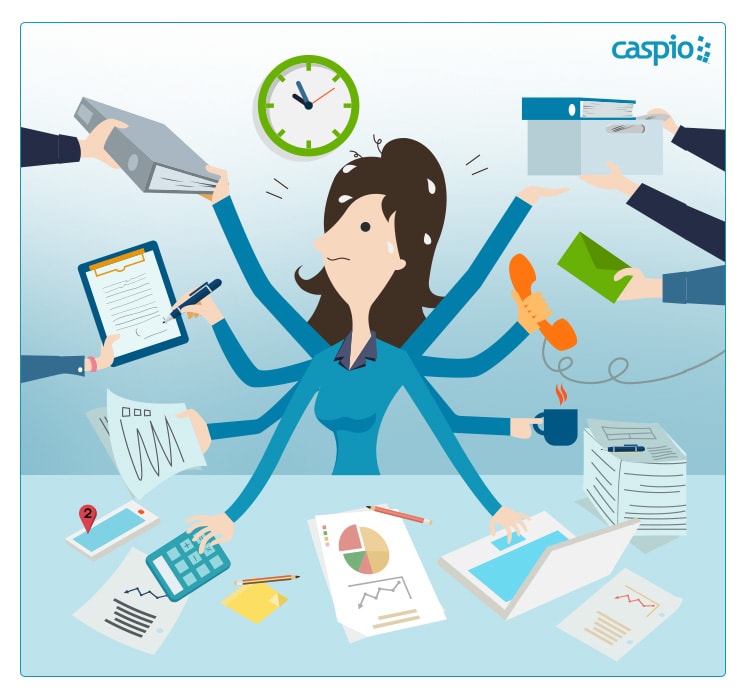 MEMBER
OBSERVER
MODERATOR
WHAT ACTIVITIES ARE THERE?
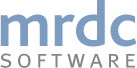 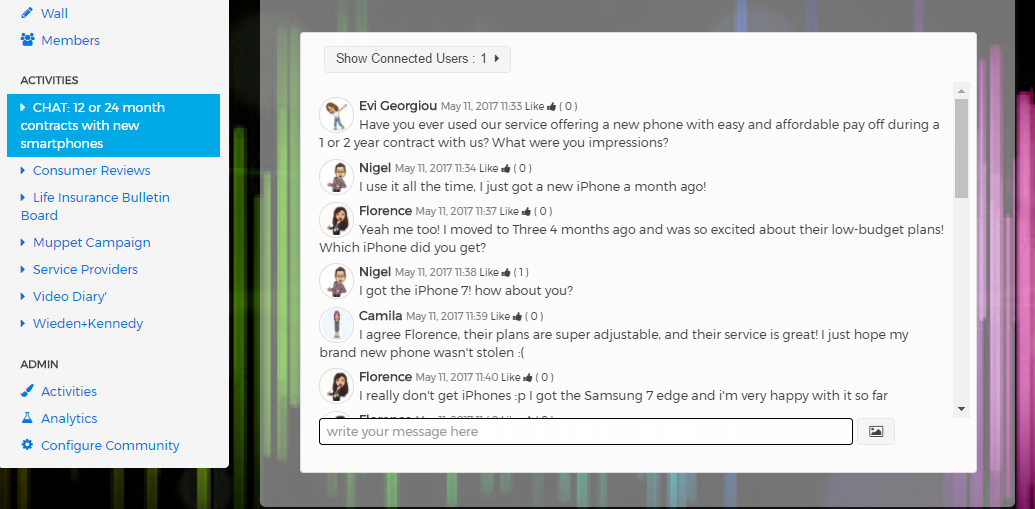 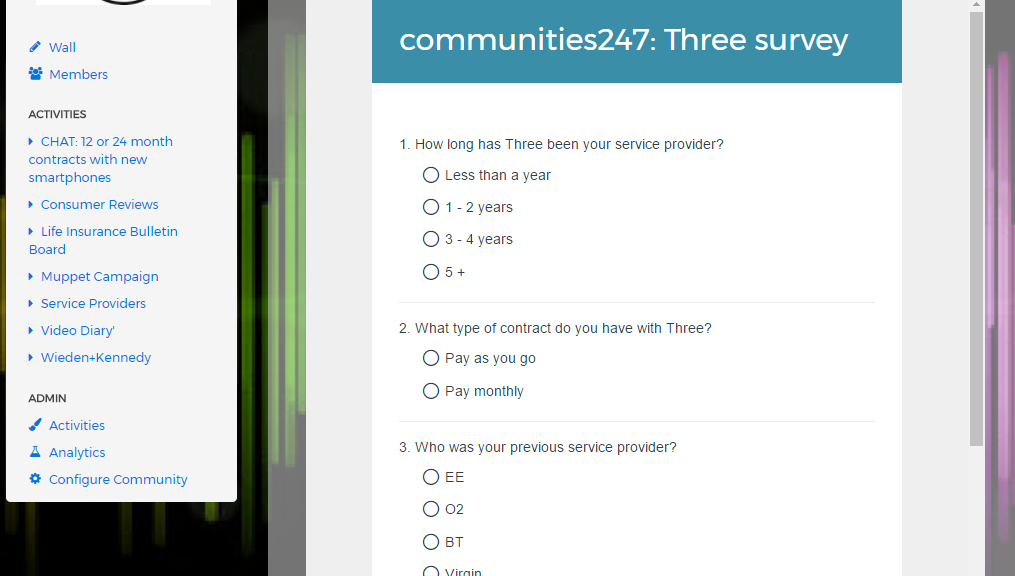 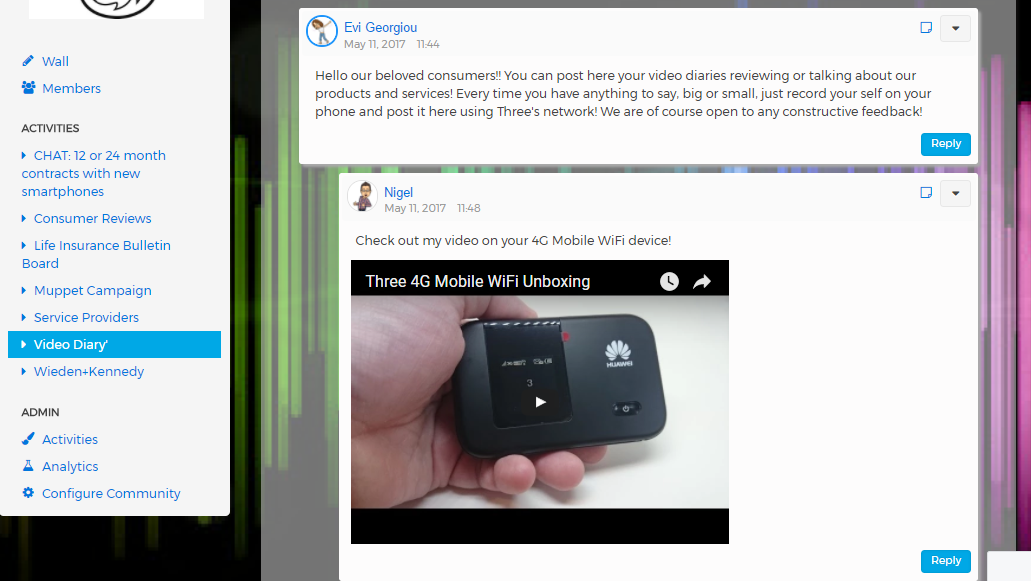 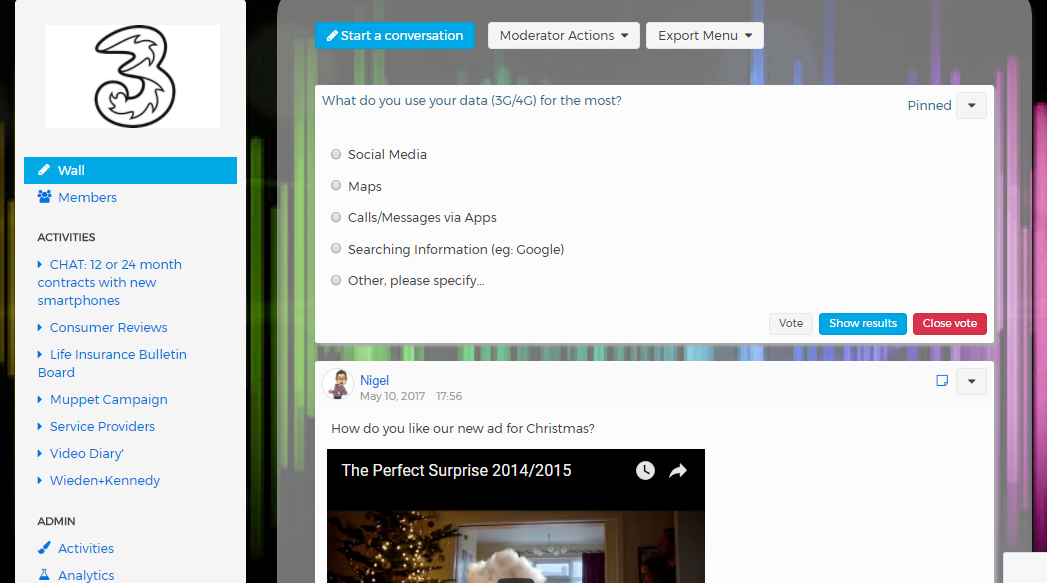 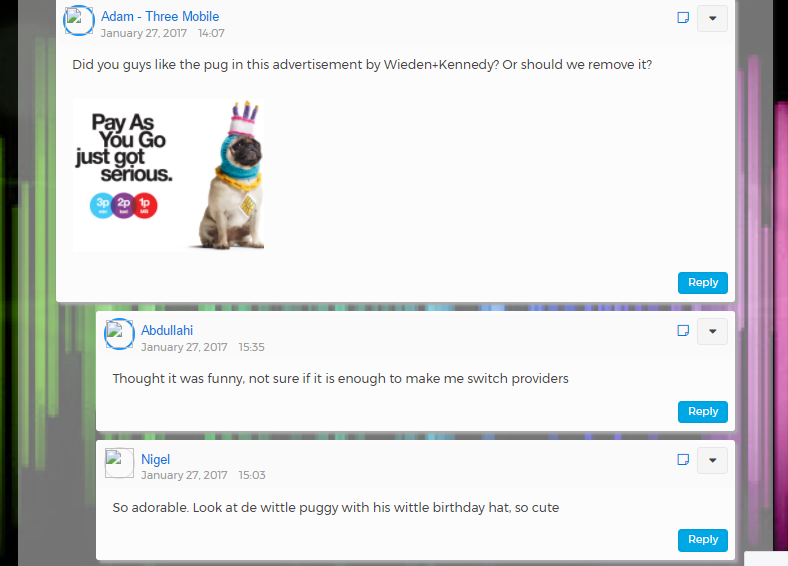 One to One Engagement
Wall Conversation & Polls
Wall Conversation & Polls
Inter-active Bulletin Board
Inter-active Bulletin Board
Chat Group
Chat Group
Photo and Video Diary
Photo and Video Diary
Inter-active Online Survey
Inter-active Online Survey
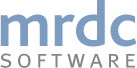 SNAP for online surveys
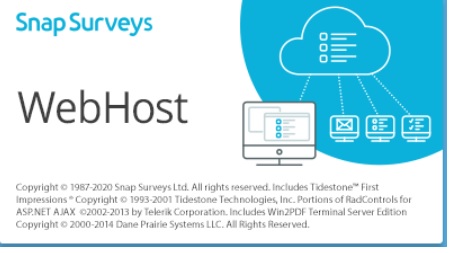 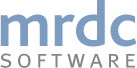 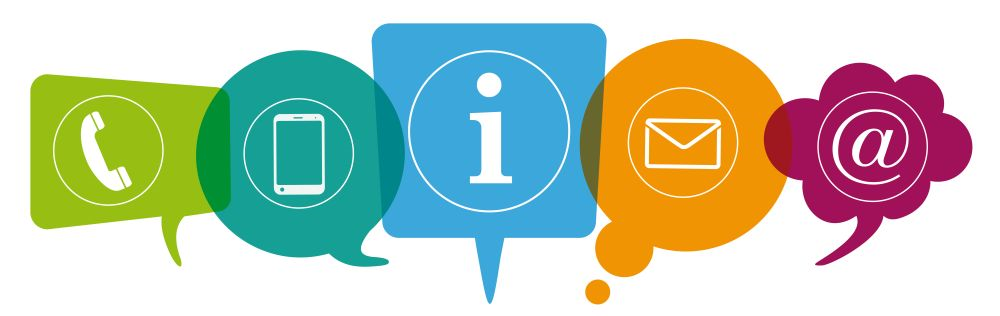 20% DISCOUNT TILL END OF MAY
Create and fully customise your own community and run research activities for 28 days at no cost. Start your free trial.
nikki.sunga@mrdcsoftware.com
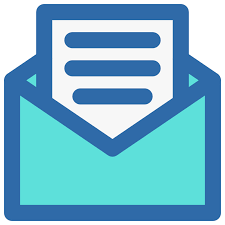 [Speaker Notes: You can use this slide as your opening or closing slide.  Should you choose to use it as a closing, make sure you review the main points of your presentation.  One creative way to do that is by adding animations to the various graphics on a slide.  This slide has 4 different graphics, and, when you view the slideshow, you will see that you can click to reveal the next graphic.  Similarly, as you review the main topics in your presentation, you may want each point to show up when you are addressing that topic. 

Add animation to images and graphics: 
Select your image or graphic.
Click on the Animations tab.
Choose from the options.  The animation for this slide is “Split”.  The drop-down menu in the Animation section gives even more animations you can use.
If you have multiple graphics or images, you will see a number appear next to it that notes the order of the animations.

Note: You will want to choose the animations carefully.  You do not want to make your audience dizzy from your presentation.]